江山恩仇錄 #8  謙卑剛強何似有From evildoers come evil deeds
撒母耳記上 24：1-22
1. 自我反省認錯
詩32:5-6
5“我向你陳明我的罪，不隱瞞我的惡。我說「我要向耶和華承認我的過犯」，你就赦免我的罪惡。
6 為此，凡虔誠人都當趁你可尋找的時候禱告你，大水泛溢的時候，必不能到他那裡。”
2. 謙卑持守本份
3. 堅持做對的事
時間會揭露一切，時間也會還我們公道
要先尊重自己，才會得到別人的尊重
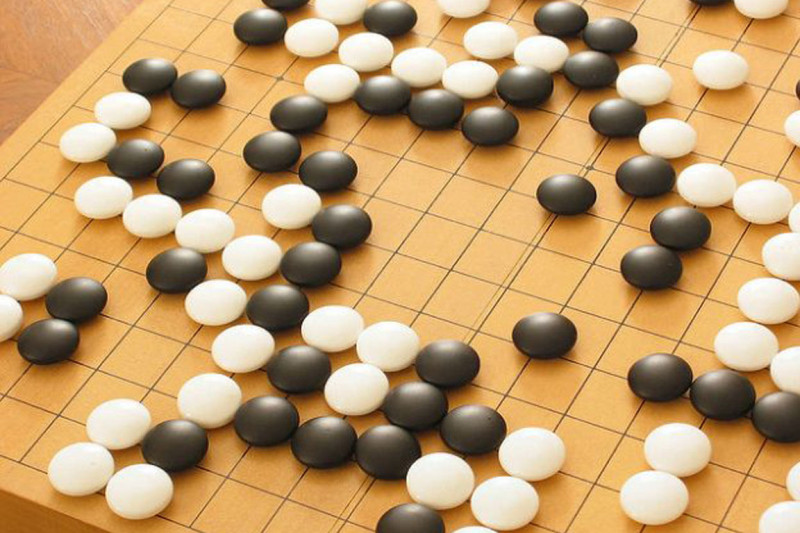 好心情
1/2
願你有個好心情 
平安喜樂在心裏讓我們來祝福你 
每一天有盼望有能力
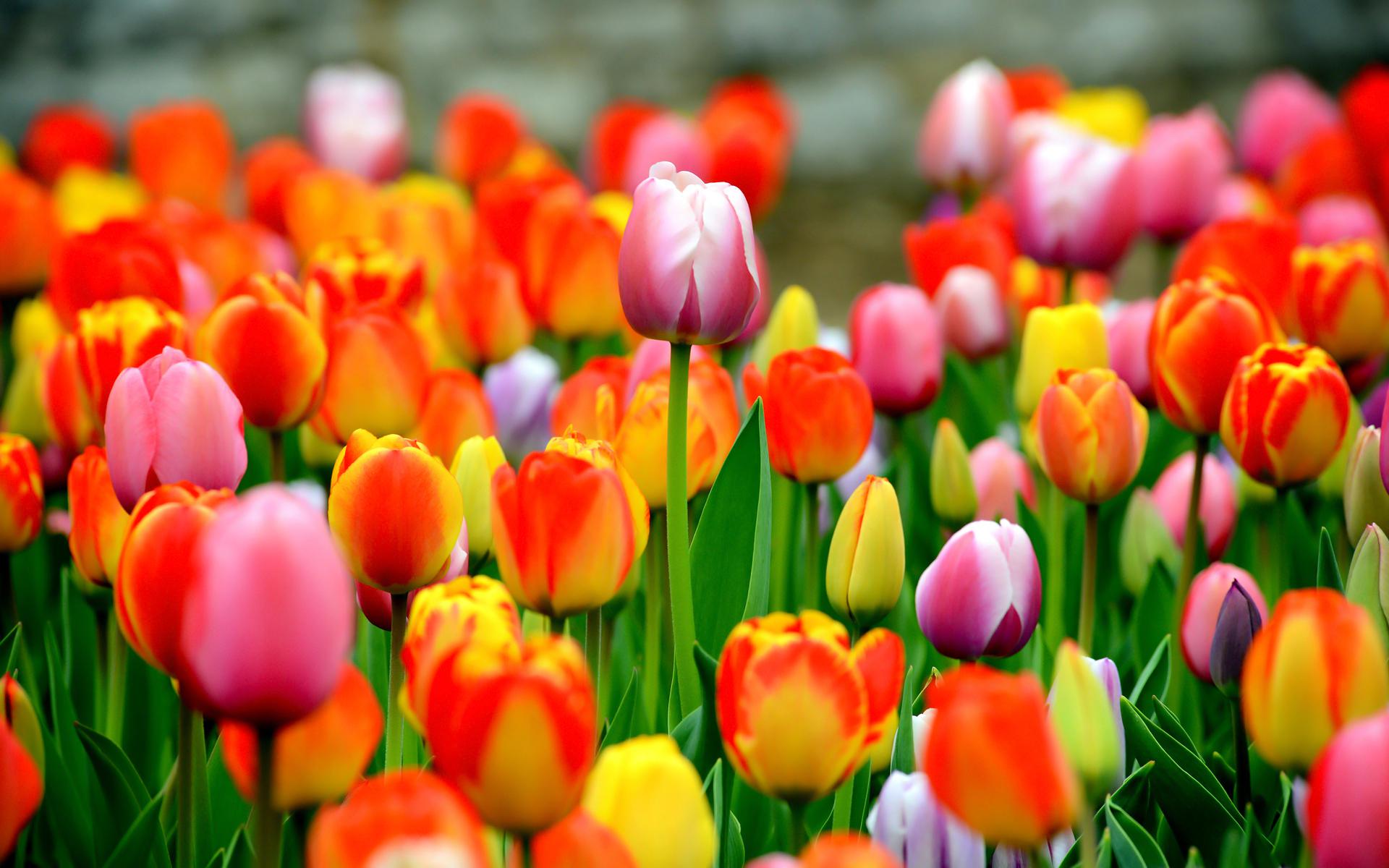 耶穌愛你 愛你 
讓祂愛圍繞你 喜樂充滿你 煩惱都忘記 每天好心情
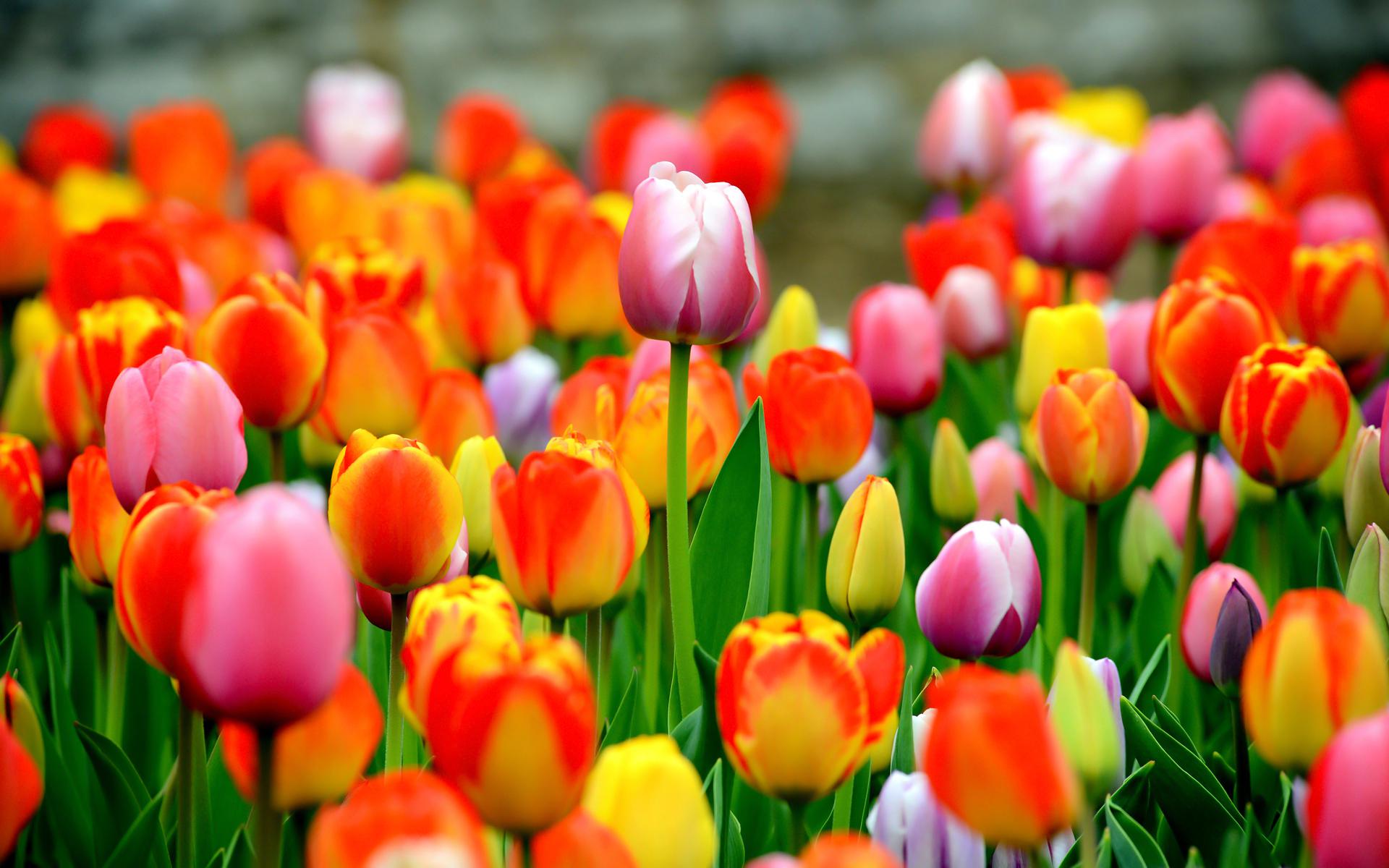 願你有個好心情 
因為耶穌好愛你讓我們來祝福你 
每一天主的愛陪著你
2/2
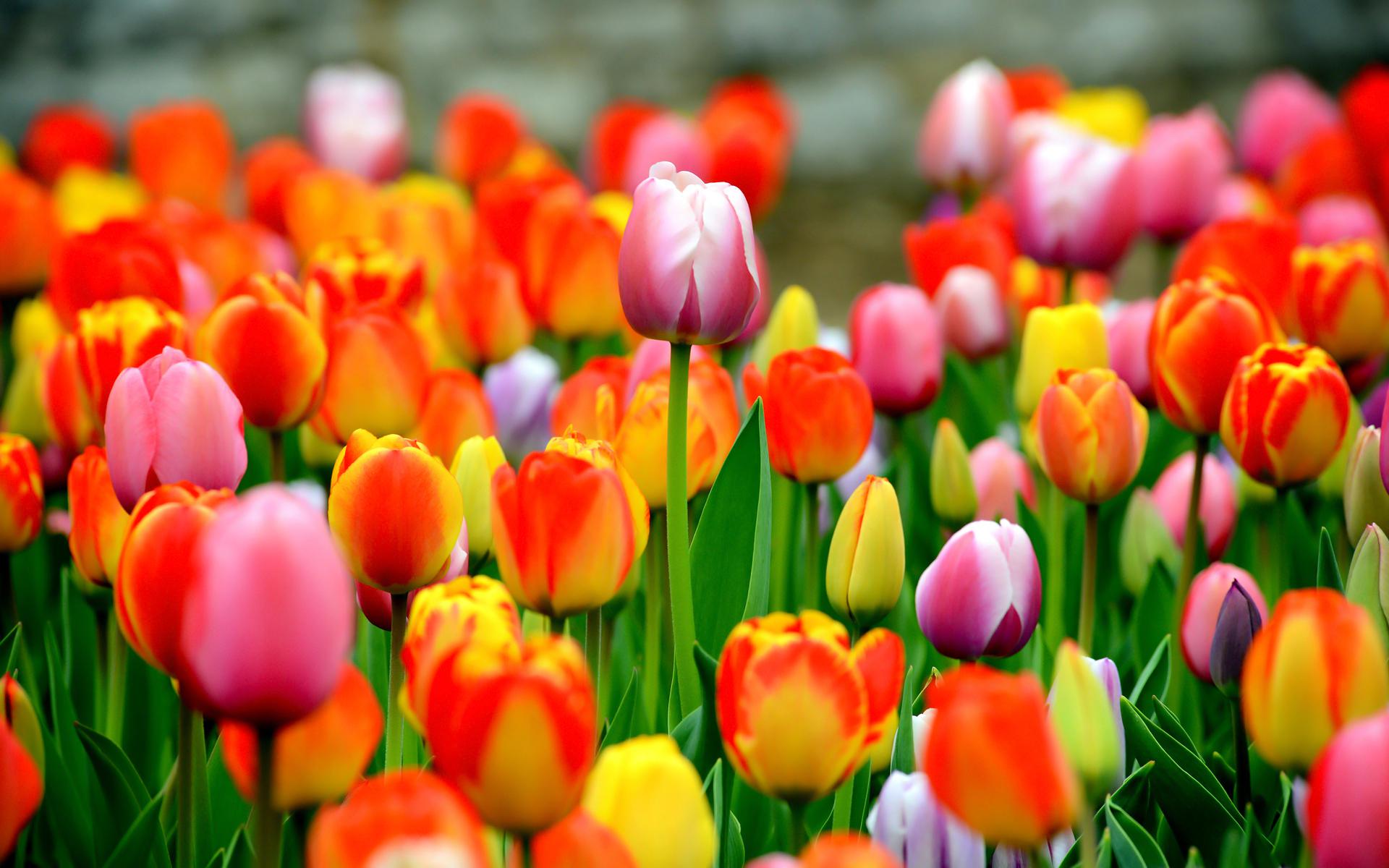 耶穌愛你 愛你 
讓祂愛圍繞你 喜樂充滿你 煩惱都忘記 每天好心情
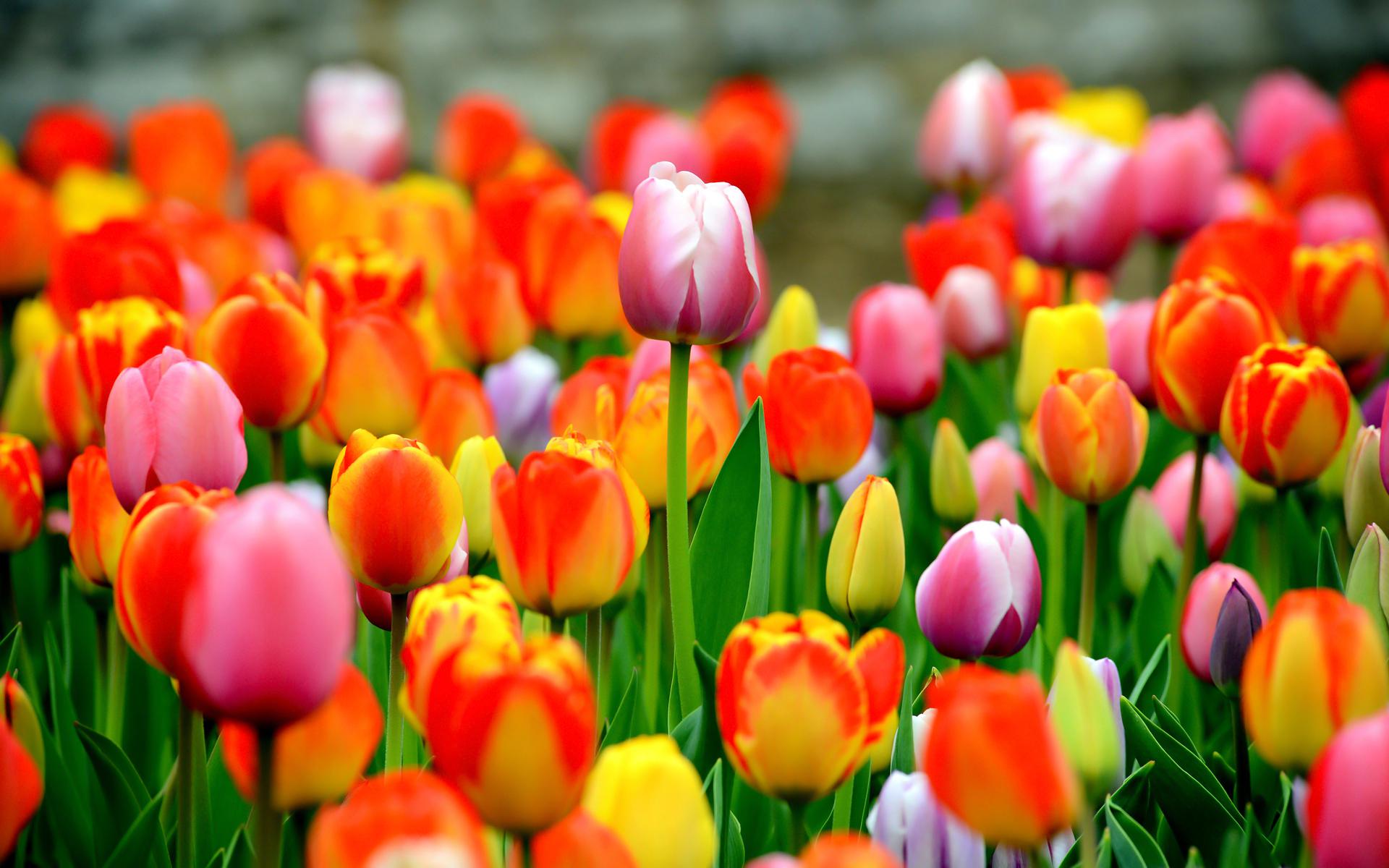